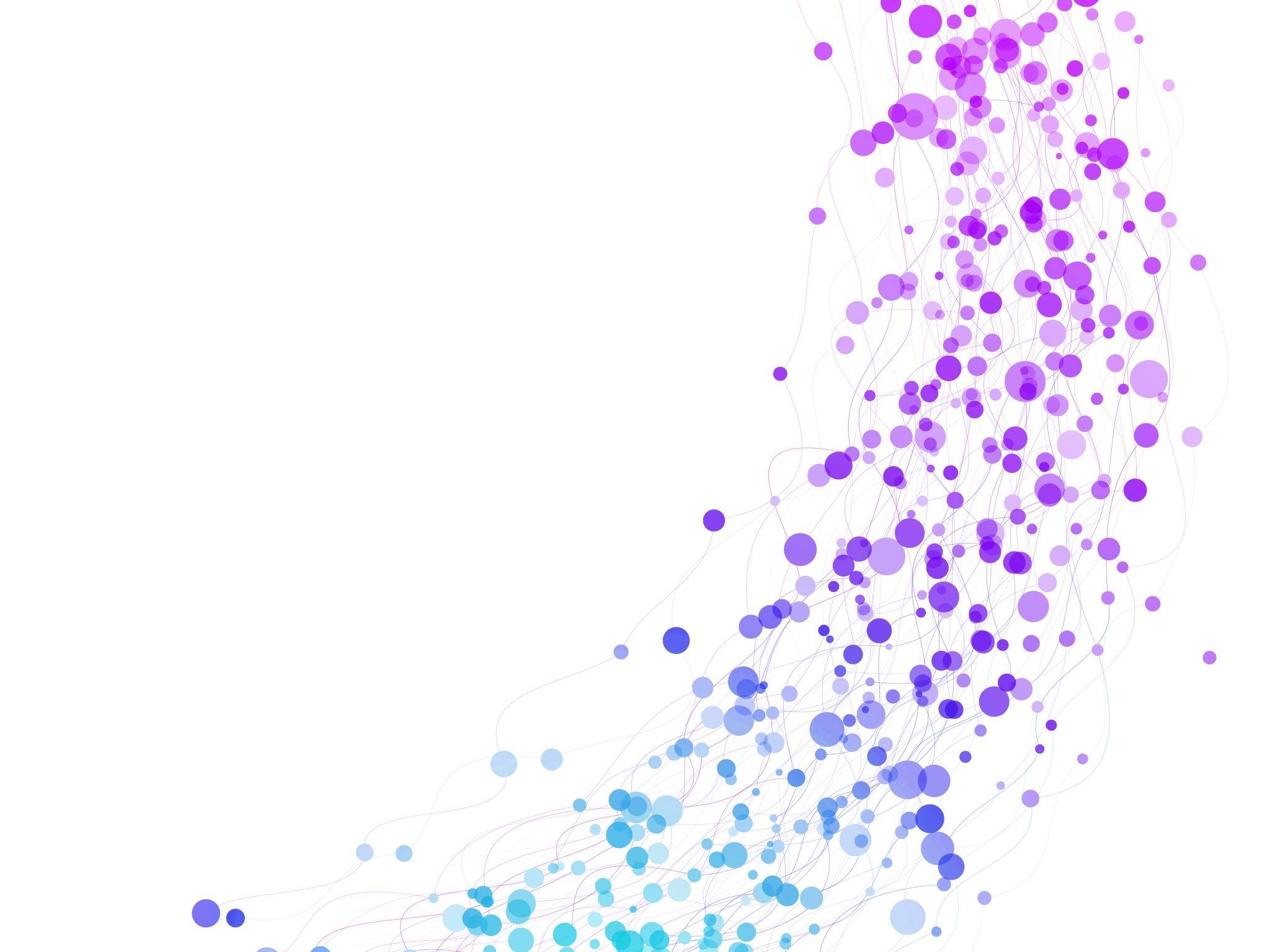 Изречение
Преговор с разширение
Когато подредим думите правилно и изразяваме някакво значение, предаваме някакво съобщение, питаме или се удивяваме, образуваме изречение.
Изреченията се пишат с главна буква в началото. В края може да има:
точка - .
въпросителен знак - ?
удивителен знак - !
Кога пишем въпросителен знак? Дайте примери.
Кога пишем удивителен знак? Дайте примери.
А кога поишем точка? Дайте примери.
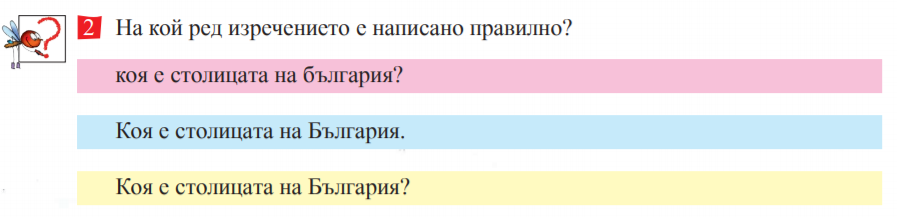 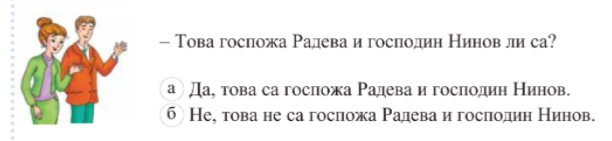 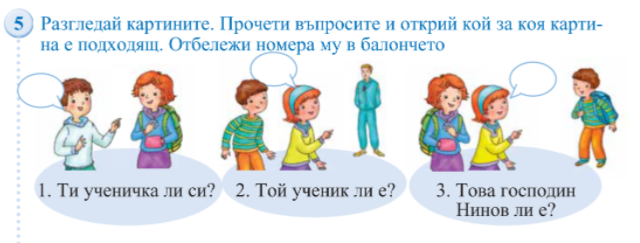 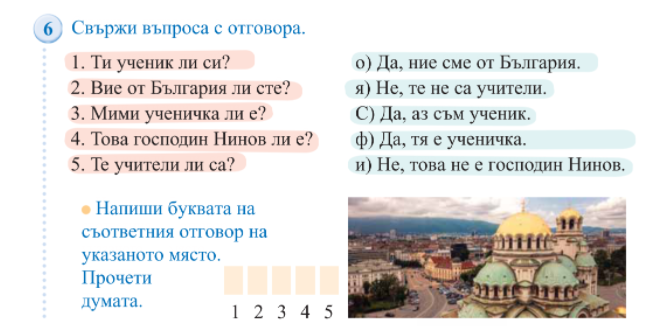 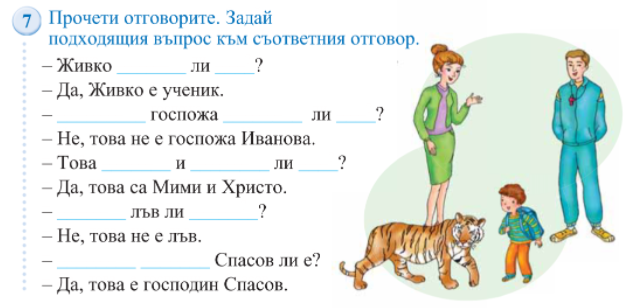 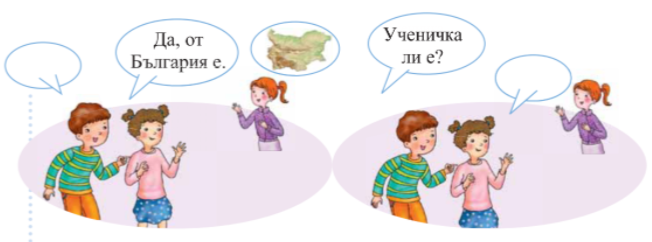 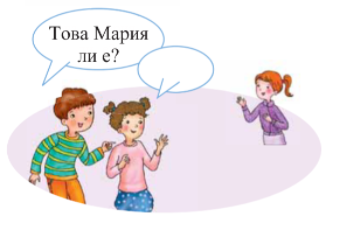 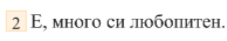 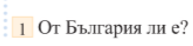 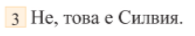 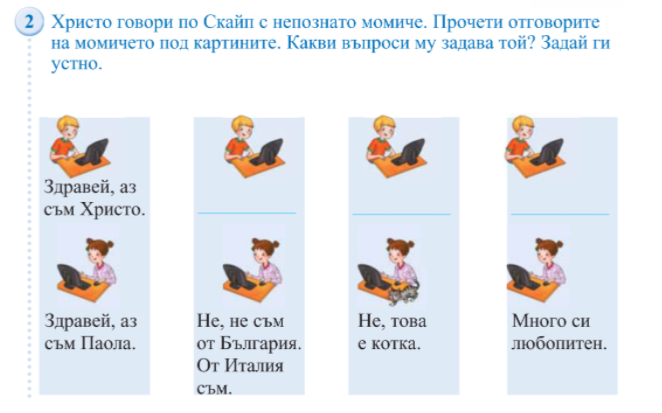 Питаме с къде
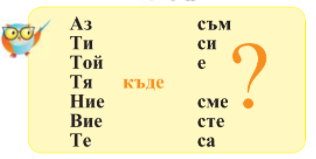 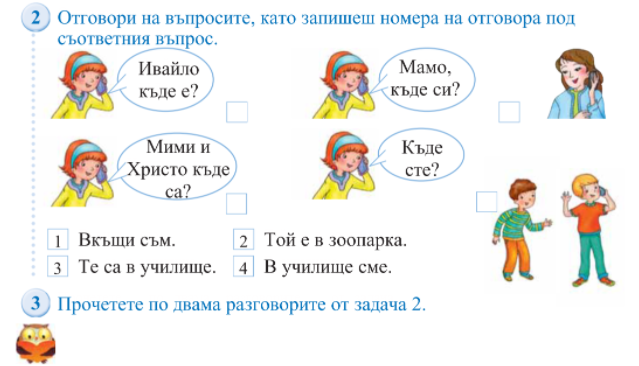 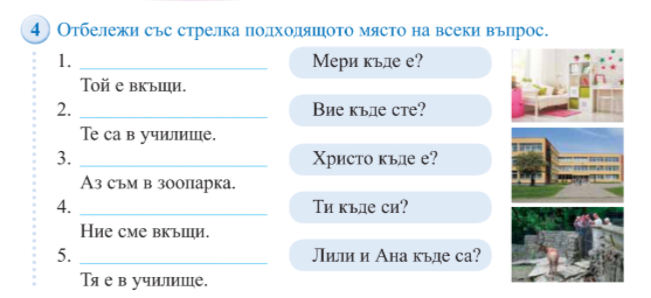 Питаме с откъде
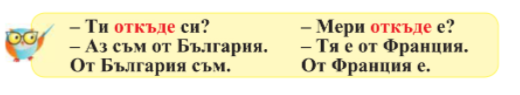 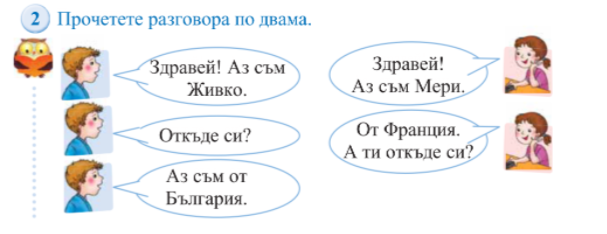 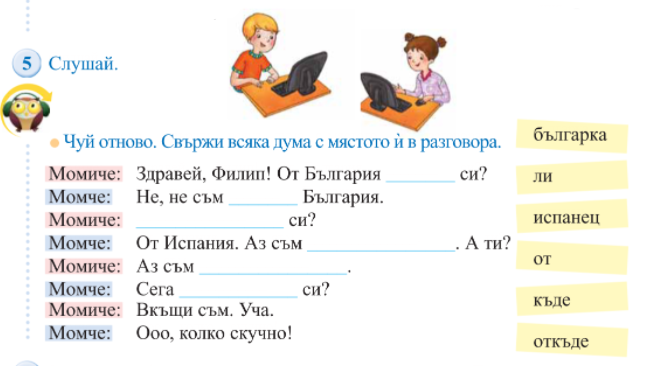 Направете самостоятелно упражнението:
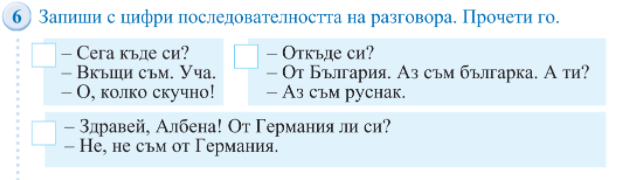 Националности
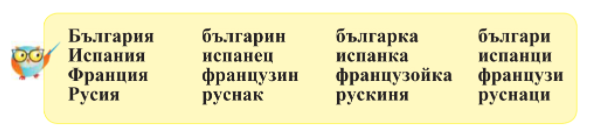 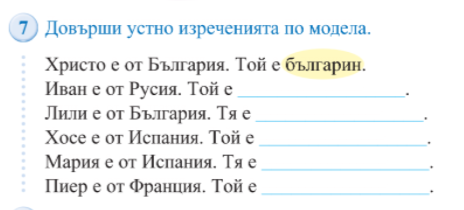 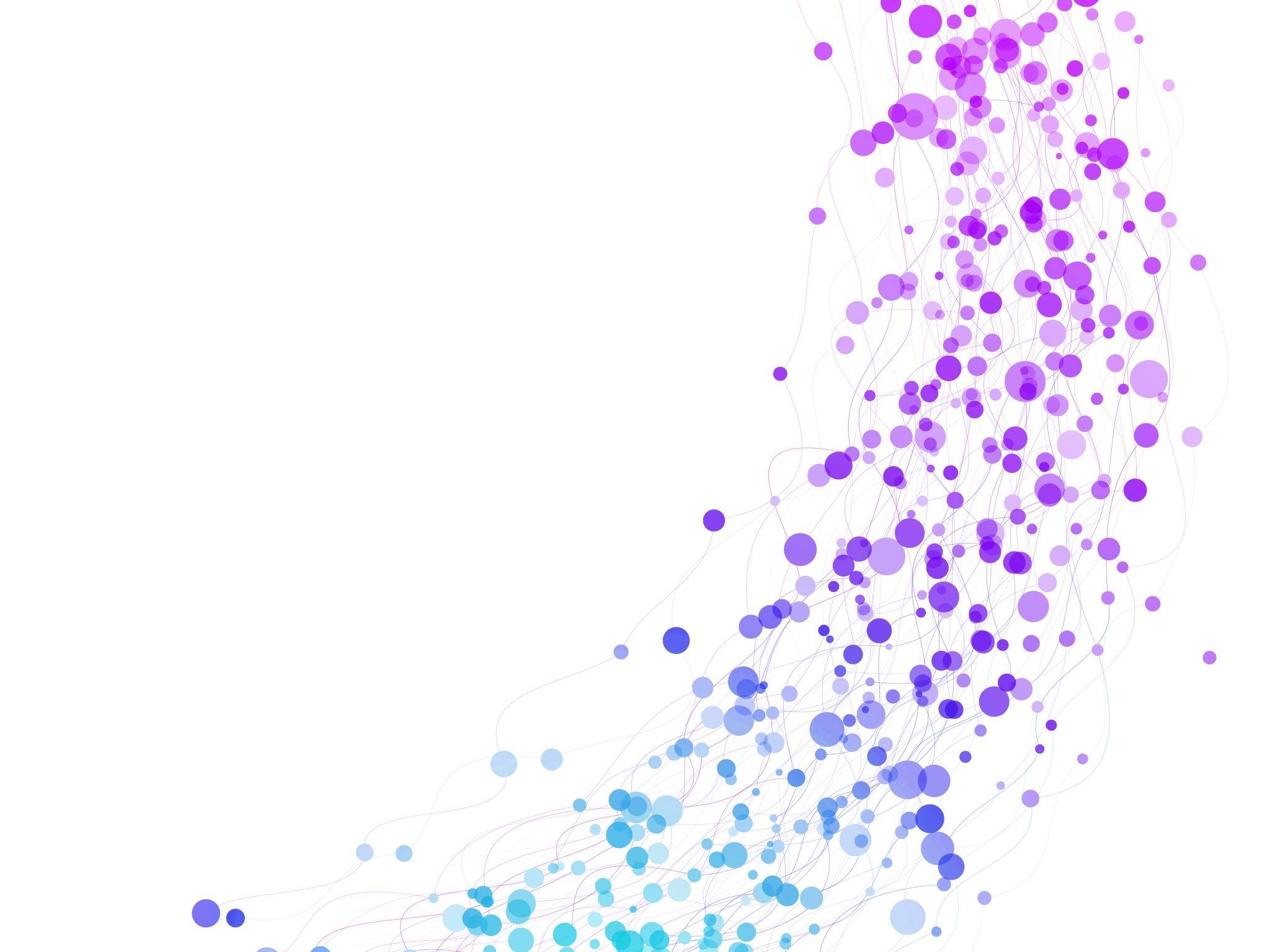 Да почетем
Упражнение
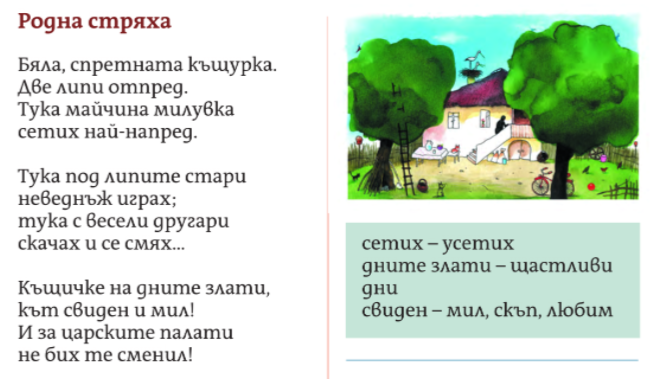 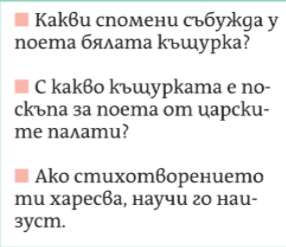 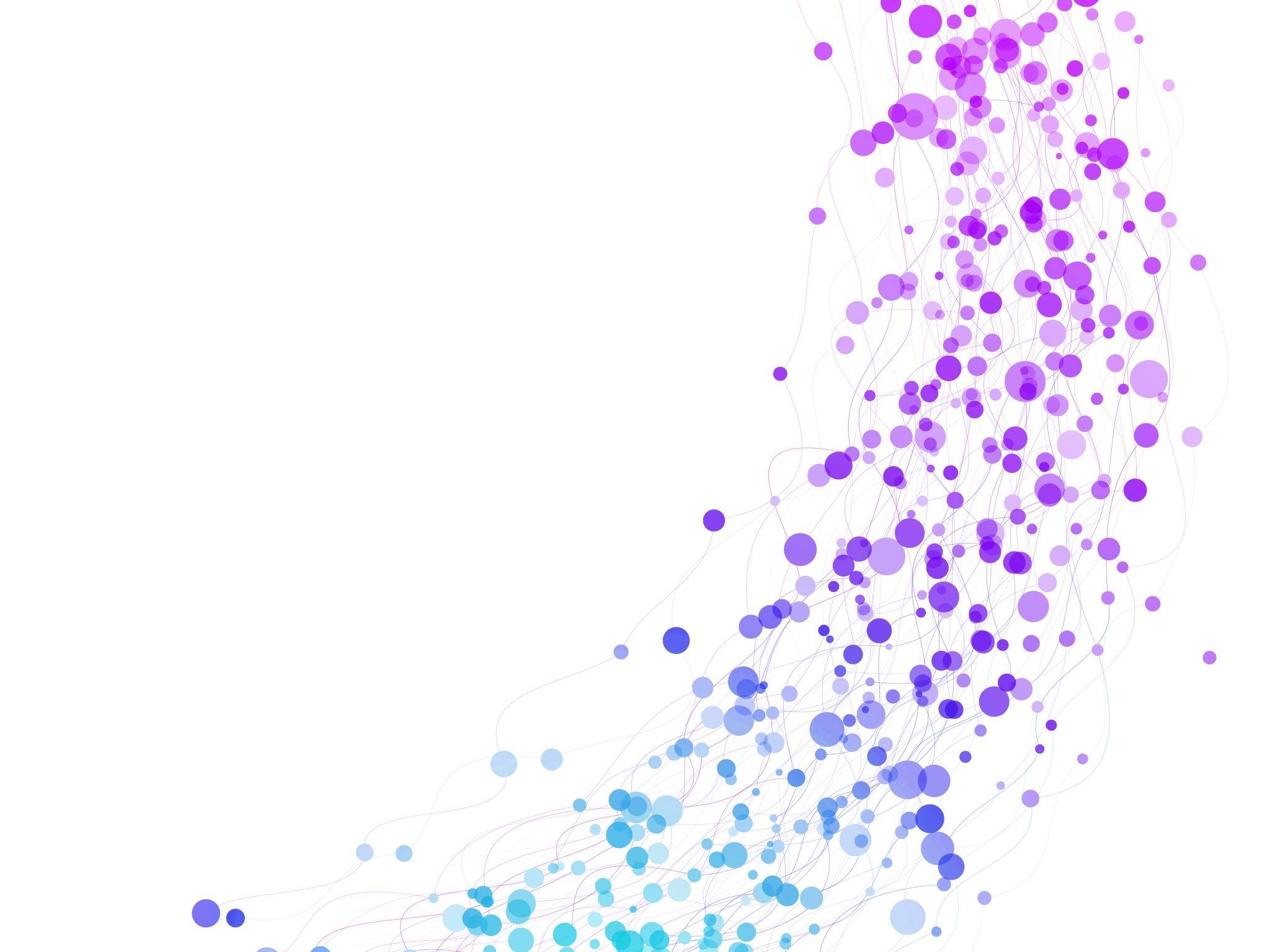 Да послушаме
Упражнение
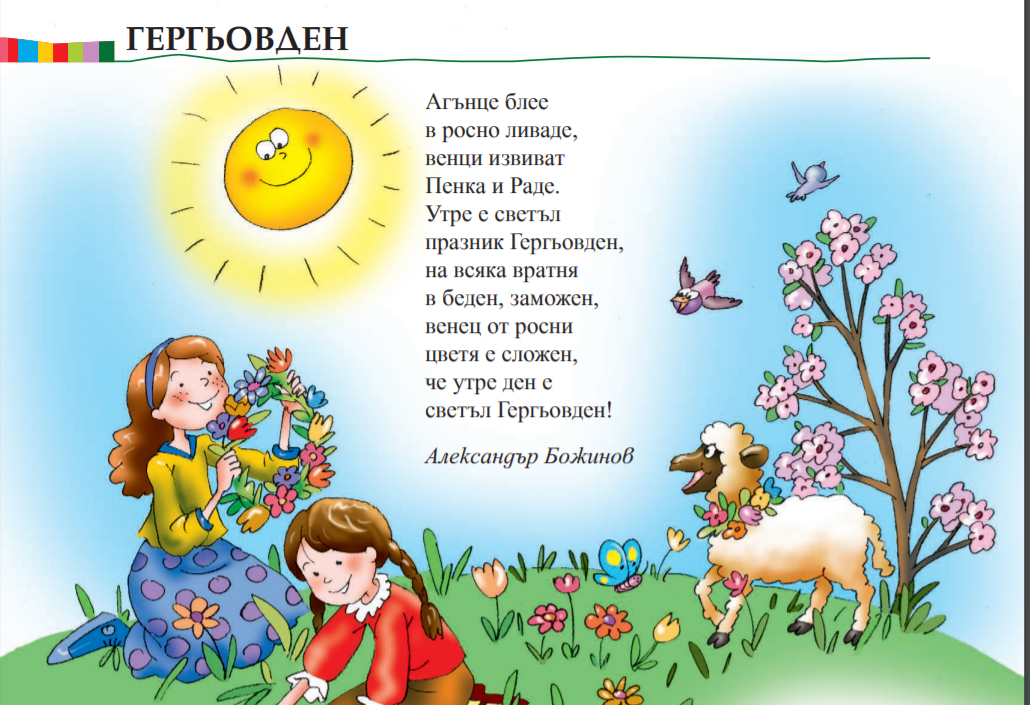 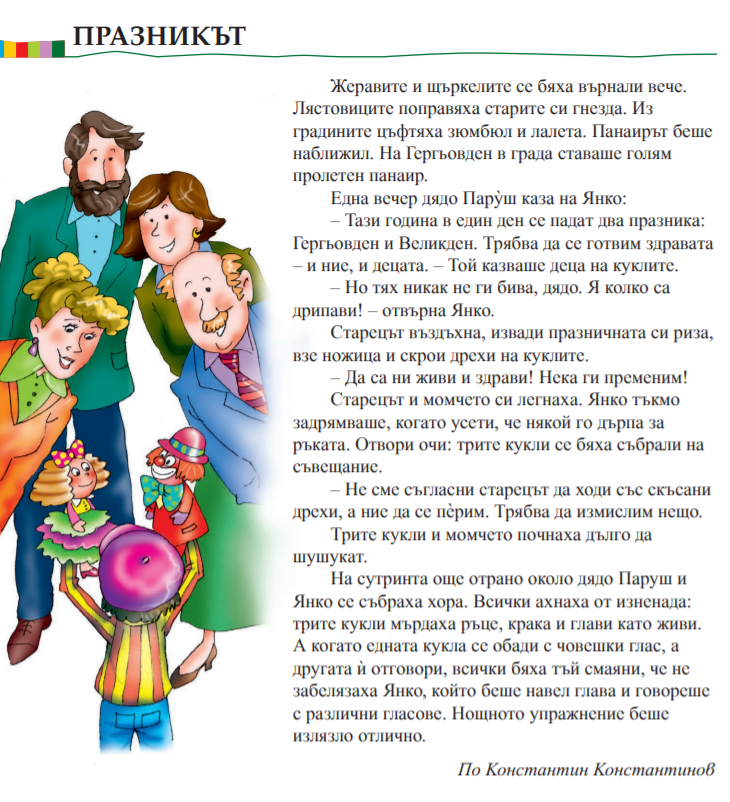 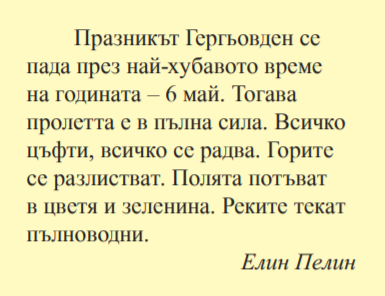